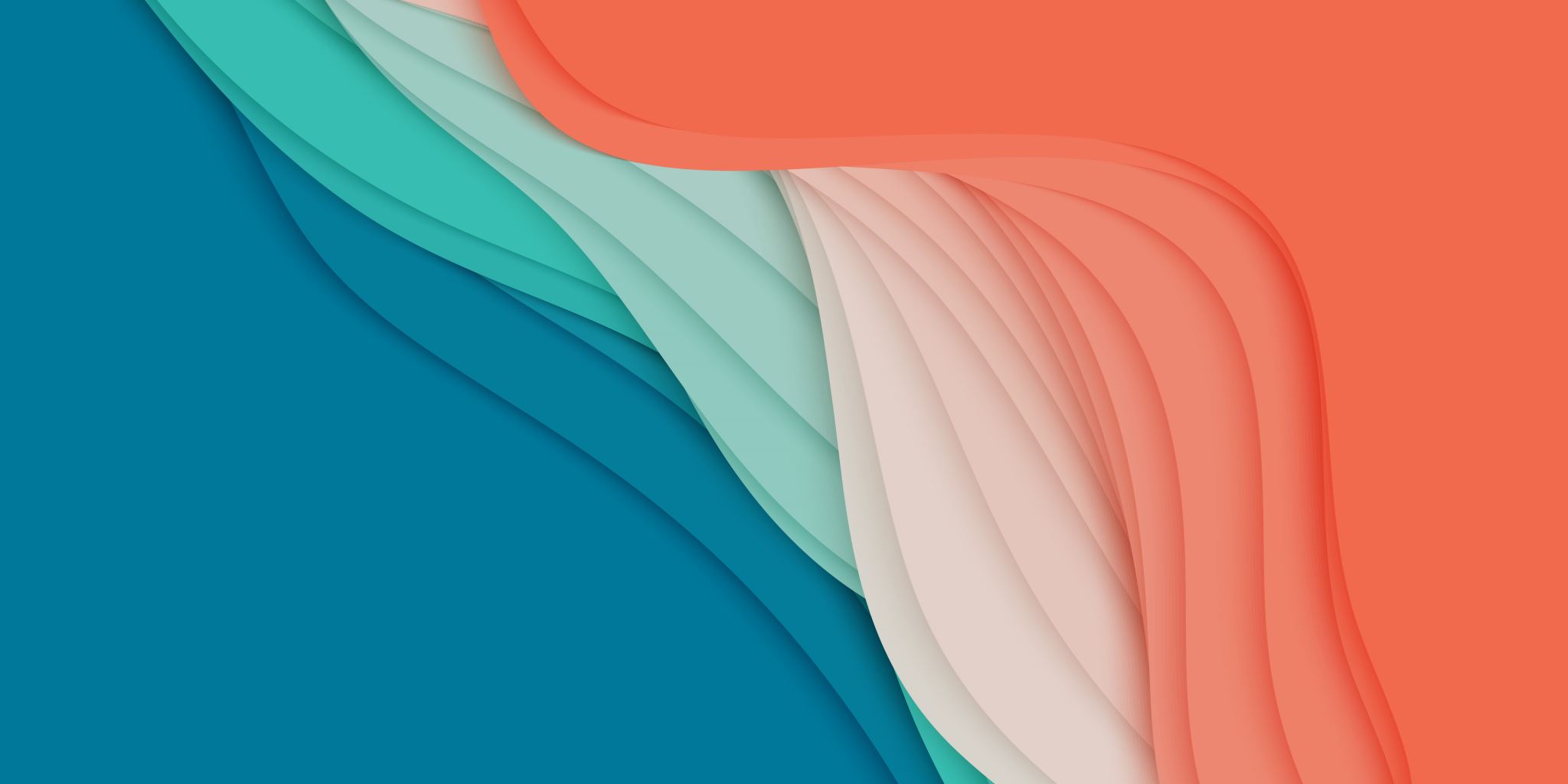 Nothingelsematters
By Brent Jones
Nothing Else matters
I want to praise You, lift You up
I want to praise You, lift You up 
I want to praise You, lift You up 
I want to praise You, lift You up
Nothing Else matters
Nothing else matters
Nothing else matters to me
Nothing else matters
Nothing else matters to me
Nothing Else matters
I want to praise You
With all my heart
With all my soul and my mind
Just want to tell You
How great You are
You are the star
Nothing Else matters
Cause I like, I like, I likeCause I like, I like, I like
You pick me up when I'm having a bad day
Nothing Else matters
I want to praise You, lift You up 
I want to praise You, lift You up 
I want to praise You, lift You up 
I want to praise You, lift You up
Nothing Else matters
Nothing else matters
Nothing else matters to me
Nothing elsе matters
Nothing else mattеrs to me
Nothing Else matters
Instead of complainingI dare you to praise HimI don’t care who's looking at me (x2)x3